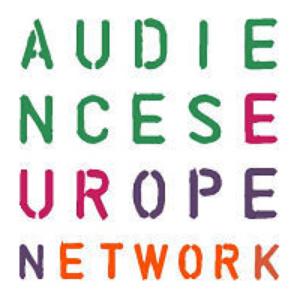 Open All Areas
Difficulties met in the process
Partners: difficult to find them (internal and external) and to get them to commit, different goals, coordination of the cooperation, different level of professionalism

Practical, technical and logistical problems: not enough capacity (staff, spaces, time), different rules of engagement, not the right equipment.

Social versus artistic issues: cultural barriers between the two worlds, perceived struggle between social and artistic goals

Intended audiences: cultural barriers, different wishes, communication
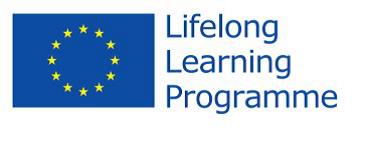 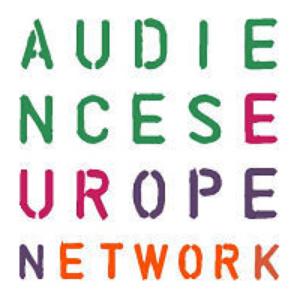 Open All Areas
Difficulties met in the process
Money (lack of it): difficult in finding funding, financial commitment of the institutions

Follow up: often forgotten or thought about too late, difficulties in evaluating the impact on participants (and so collecting valuable data for the future) 

Time: long processes, building relationships take time
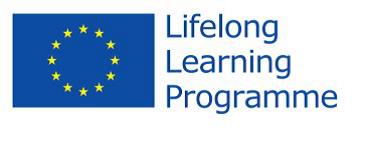 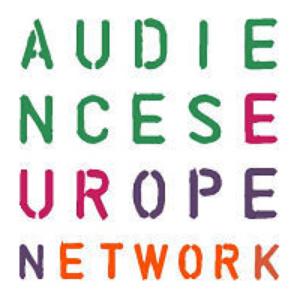 Open All Areas
Biggest learnings
Don’t assume you know the barriers for non-attending: culture, is not a routine within all groups. Although they might be interested and motivated to do something, they will not immediately or easily show up at the door. However, non-users express fewer barriers towards participation than users. Price is not the issue. The fear of wasting an evening, feeling bored or stupid and being among strangers is more acute. Non-users do not feel excluded by the institutions, they are rather ignorant about what’s going on (due to lack of information) and about the possible outcomes of attending (emotional, intellectual and spiritual). 

Insight: working with these groups gives the cultural sector an insight of what they really are there for.  Involving final users in the different stages of the process provides new ideas and adds value to the projects.
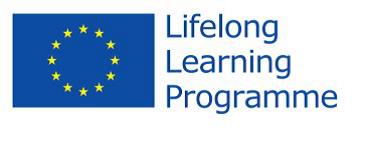 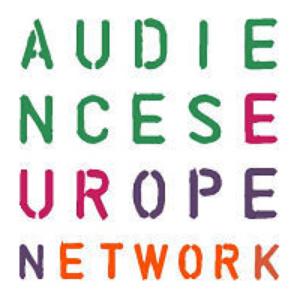 Open All Areas
Biggest learnings
Time, trust and dialogue, building relationships is essential

Quality: importance of professional social and artistic support and putting high quality standards on both sides.  

Commitment and involvement: sincere commitment  from partners and participants is the building foundation of a project

Networking and measuring: importance of networking (with civil society associations, universities, schools) for improving the effectiveness of the projects. Testing of qualitative indicators and gathering of valuable evidence in terms of impact measurement

First listen, and then tell:  there are so many stories out there! Don’t just tell your own story, but listen and try to tell relevant stories.

Keep it simple
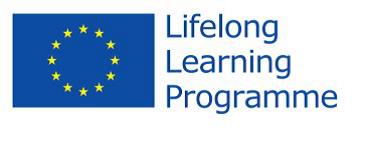 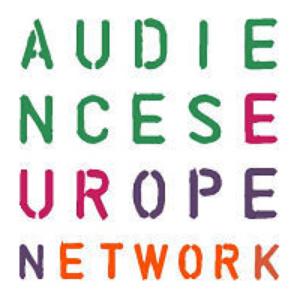 Open All Areas
Tips
Keep networking: creating new collaborations and partnerships secure funding, emphasize the importance of these kind of projects (internal (board) and external (politics))
	
Secure quality by improving the training of social workers as well as the training of cultural workers

Develop policies to allow people from marginalized groups to fully participate in cultural life, not just as consumers but also as producers of culture. 

Creating continuity within the own organization, but also by making the projects/ methodology accessible for others

Incorporating the projects in the institutions, for instance by creating time and staff
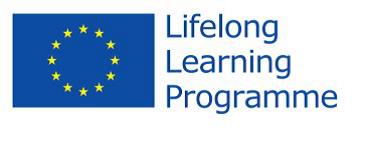 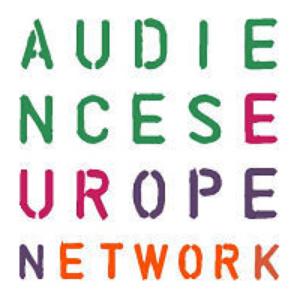 Open All Areas
Tips
Transfer and implement what we have learnt about accessibility policies by working with these people to the general public. 

Gather new data about the effectiveness of the projects. Studying and researching new qualitative indicators to measure impact

Keep involving visitors in order to stay away from stereotype thinking

The necessity to let the ‘new’ narratives found in these projects find a form, which can be given back to the communities as part of the relation building process and be re-used
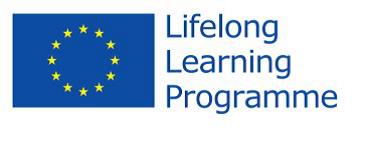 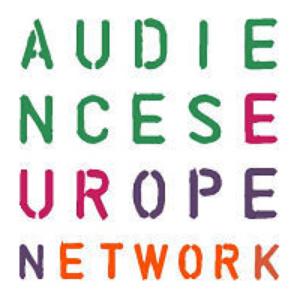 Additional tips/learnings from Rotterdam closing event
During are closing event in Rotterdam we discussed in groups the tips and learnings; here are the collective additional ones, or the ones which stood out.

Group1: 
Co-creation: you have to answer 3 pertinent questions:
What’s in it for the co-creator?
When we ask the questions, are we prepared for the anwers?
If we can’t do it within our own organization, we can’t do it with somebody from outside of the organization.

Equality means  power changes. If you want to succeed you should work from equality which means you should be willing to accept to give the power away.

Important phrases: sharing, shared responsiblity, mutual benefits, exchange, a paradigm shift.
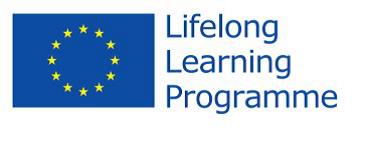 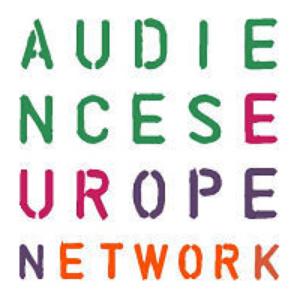 Additional tips/learnings from Rotterdam closing events
Group 2: 
Acceptance: accept cultural differences
Exchange: start with exchange
Don’t try to reach everybody: start small and manage expectations

Group 3:
Concept of culture changes: institutions have to keep pase/ find a way to change along side
Define rules of engagement
Manage expectations
Find out peoples needs but use and trust your own professional point of view in interpreting them
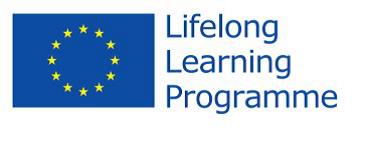 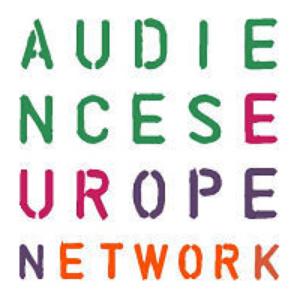 Additional tips/learnings from Rotterdam closing events
Group 4:
Balance: look beyond needs and interest, create a balance in relationship with your core business
The ‘Why-question’: what’s your motivation, is it in the core of your organization?
Use all potential: incorporate your whole organization (from artistic to administration to financial) 
Broad definition of participation: embrace all kinds of participation; for instance just the use of your building by some groups for their own purpose is also a form of participation
Think longterm
Determine boundaries
Think projectbased
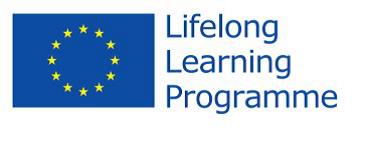 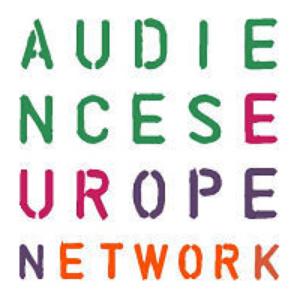 Additional tips/learnings from Rotterdam closing events
Group 5: 
Trust is key! Build trust through longterm sustainable relationships
Accept the differences, the friction
Change is about accepting the time process
Process is part of the result
Dare to define ‘What is culture?’
We need to measure in a more equipped way
‘Relevance’ and ‘engagement’ are closely connected to ‘trust’ and ‘interest’
Invite people IN!
Delegate ‘power’ / influence
Use local resources in terms of staff, production, content
Identity is about the dynamics of culture = culture is dynamics
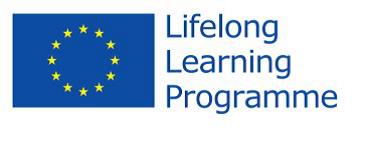